ARTCademy
“Arts and Crafts Academy”
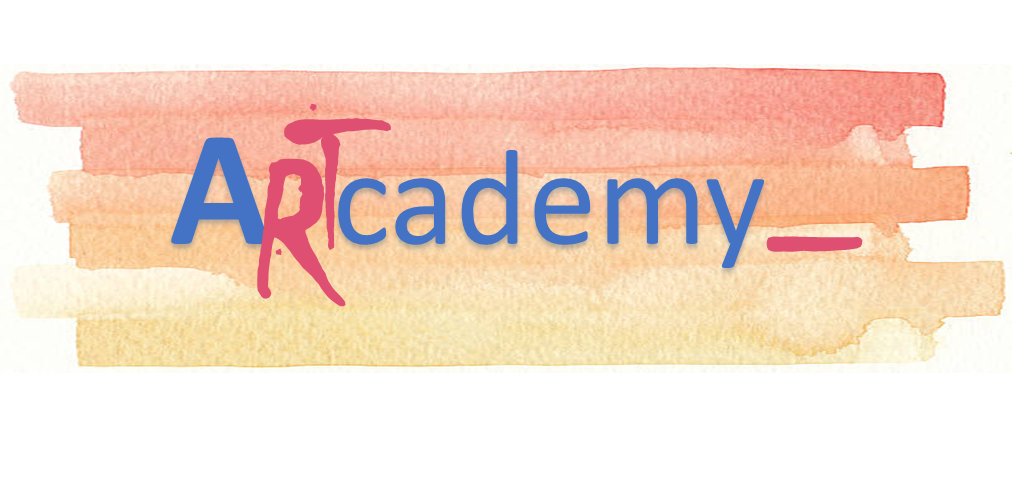 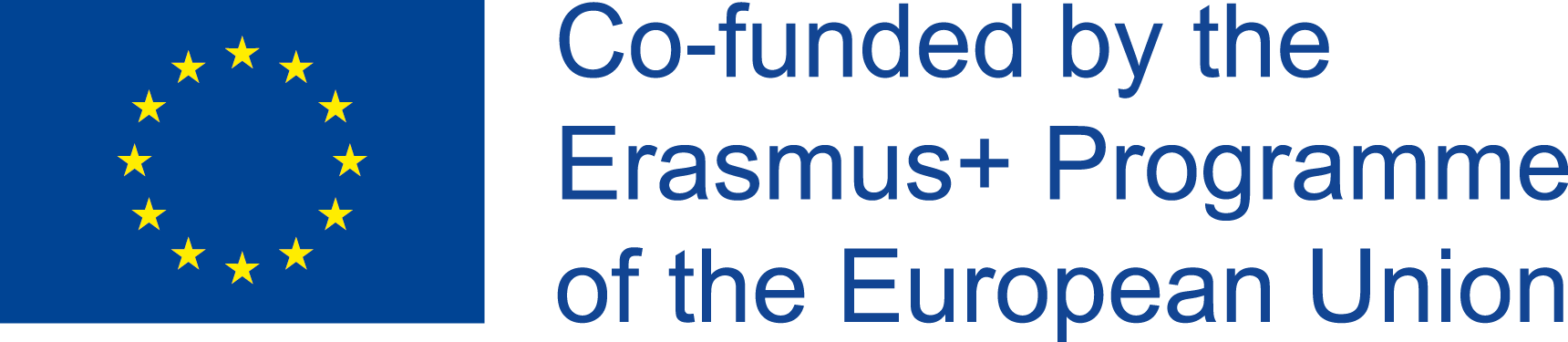 Digital Creation for art & craft enterprises
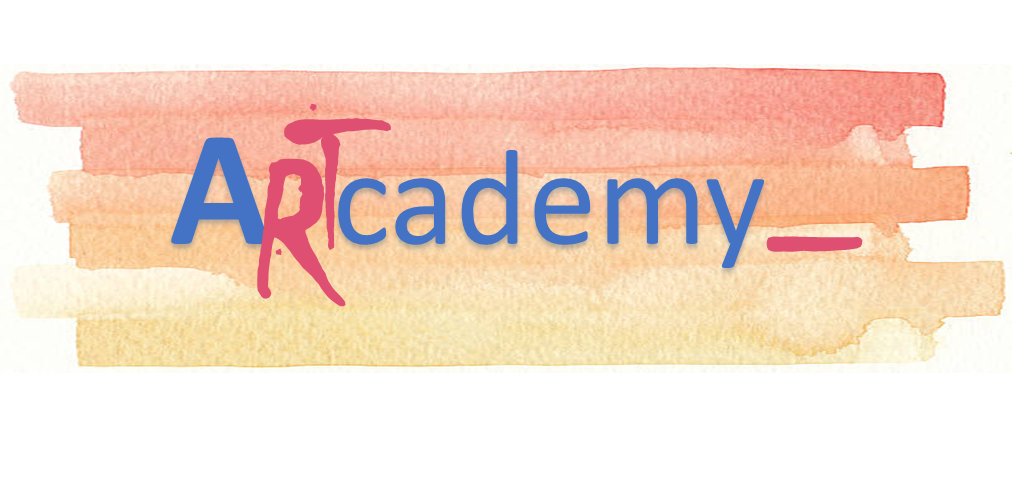 This Project has been funded with support from the European Commission. This publication reflects the views only of the author, and the Commission cannot be held responsible for any use which may be made of the information contained therein.
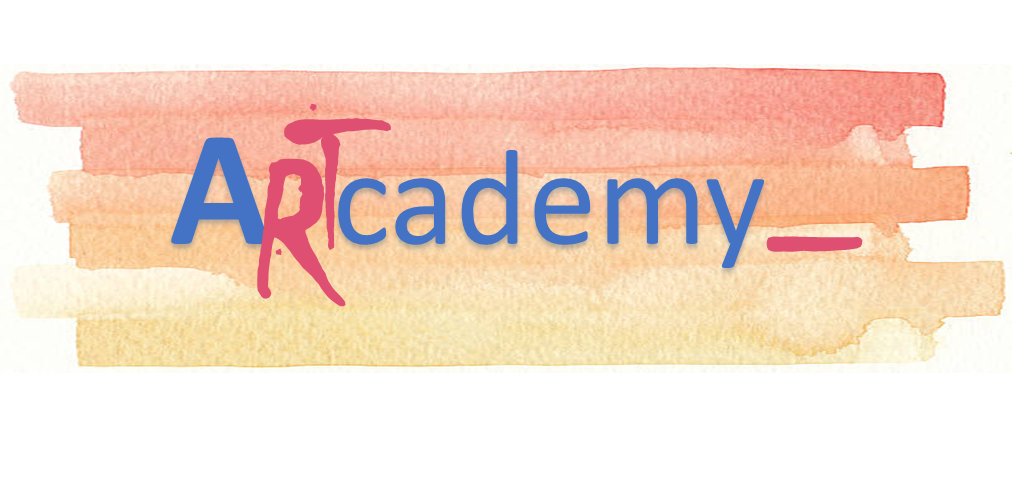 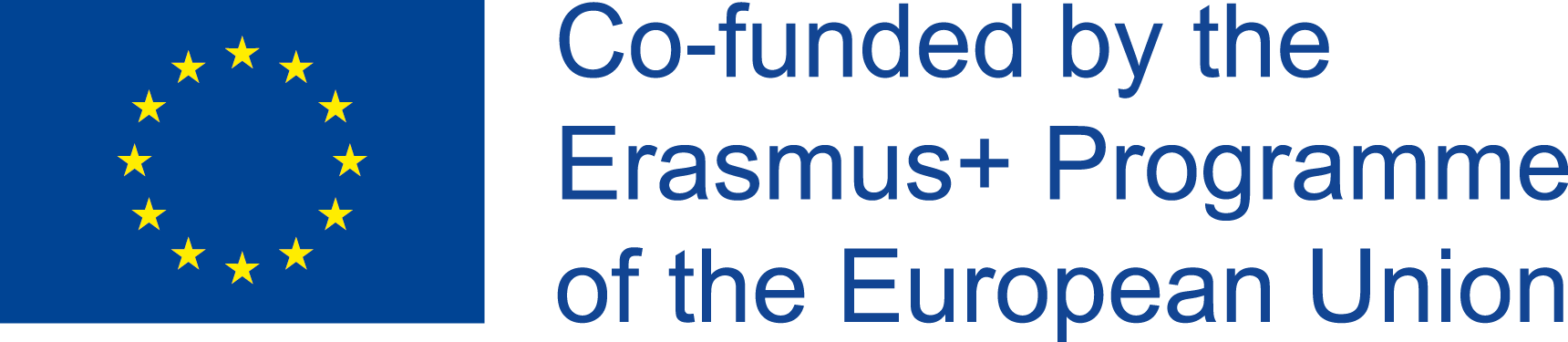 UNIT 1. Evaluating and managing data, information and digital content
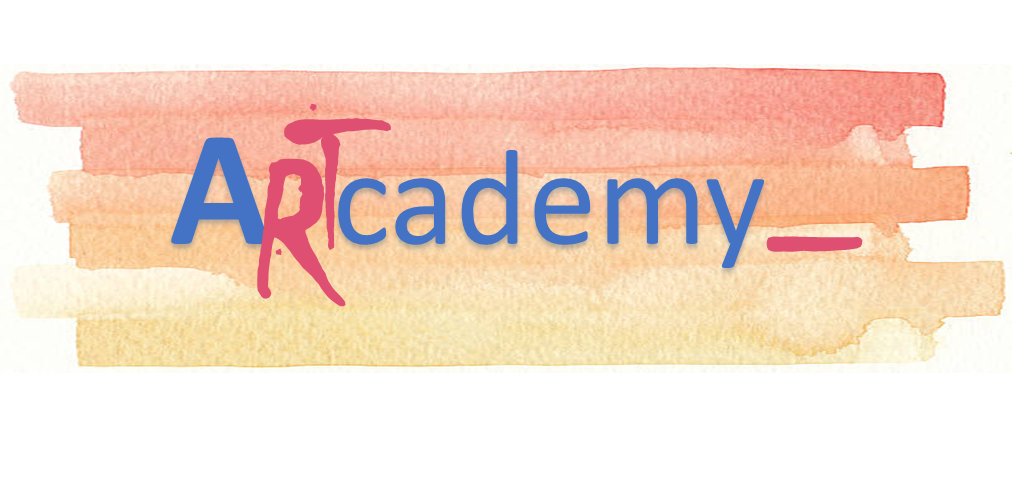 This Project has been funded with support from the European Commission. This publication reflects the views only of the author, and the Commission cannot be held responsible for any use which may be made of the information contained therein.
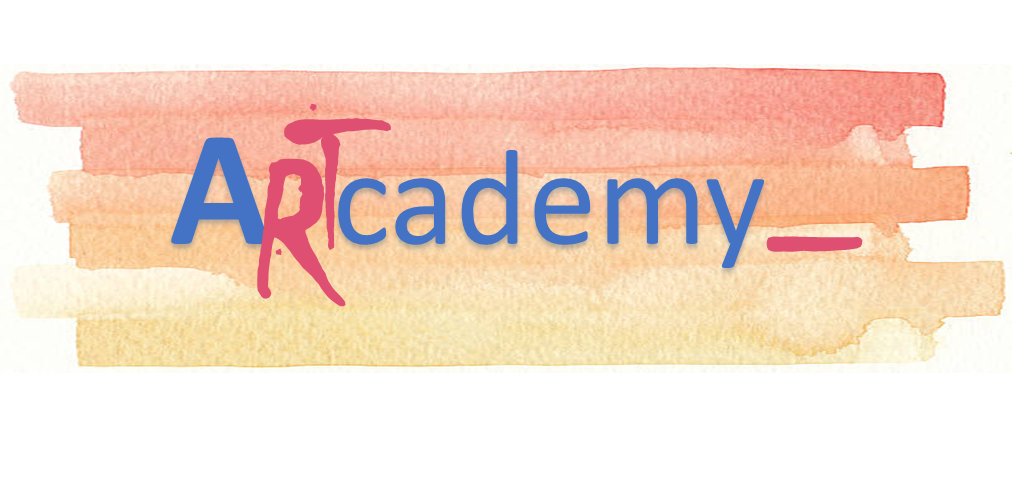 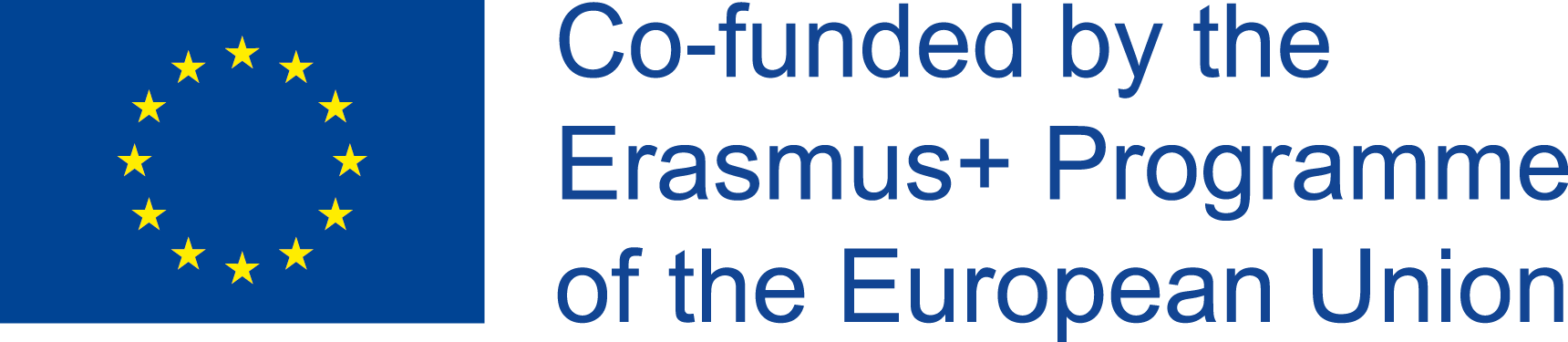 Filtering data
Artisans can gain new perspectives on digital content creation to do business and advertise their products or services online. Positioning strategies and search strategies are particular important when a new craftsman enters into the e-market. To sort out through websites and filter our searches we can use different searching strategies such as:
Using specific keywords, not to use common words and punctuation, excluding searches Operator (-), Operator (+), Operator (*)
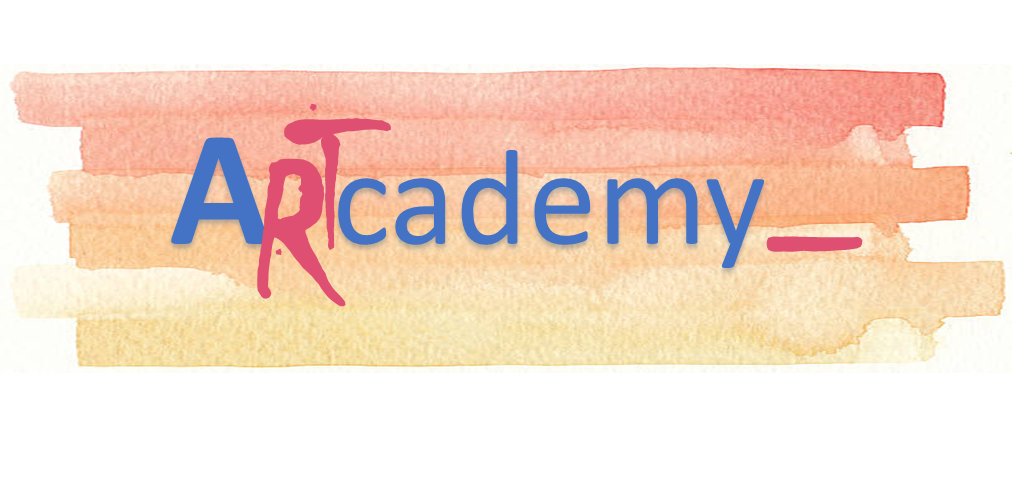 This Project has been funded with support from the European Commission. This publication reflects the views only of the author, and the Commission cannot be held responsible for any use which may be made of the information contained therein.
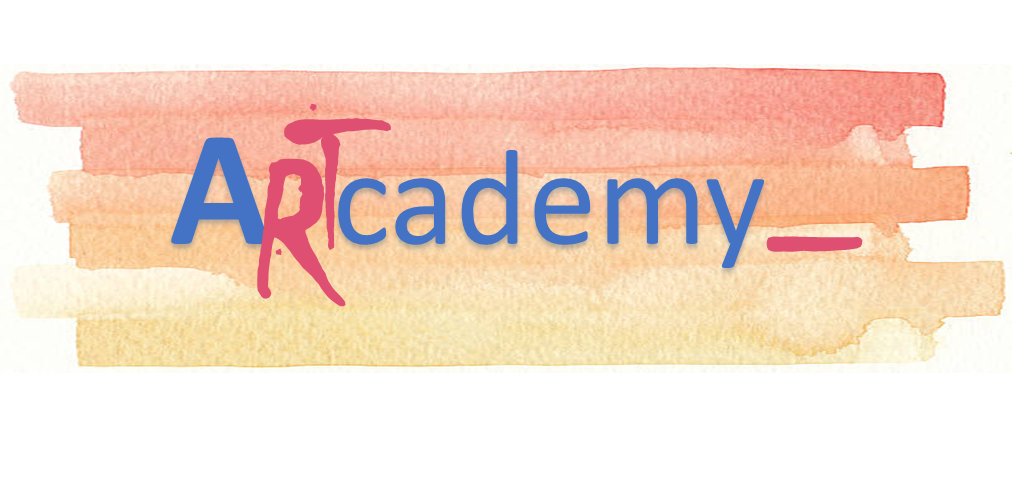 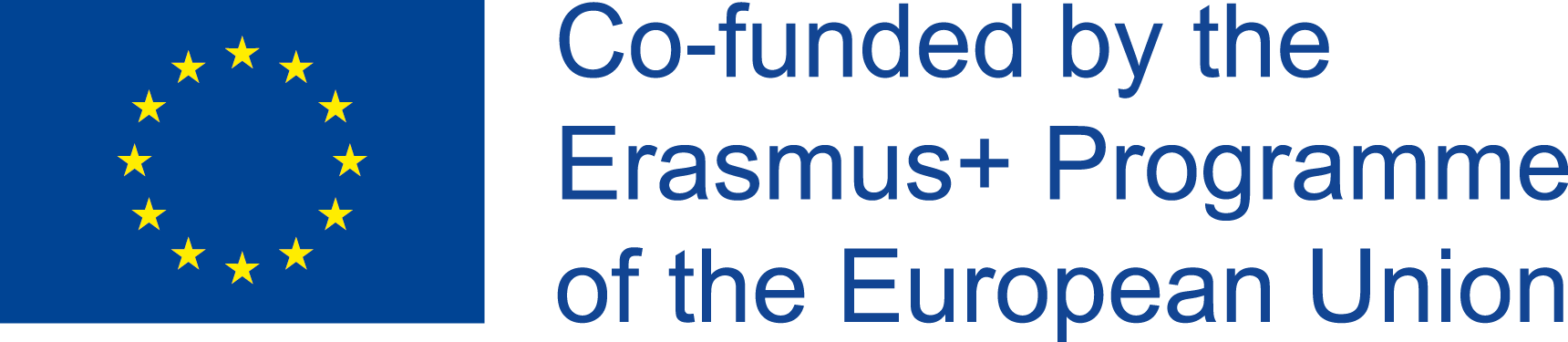 Creation of a new website
There are a lot of programs (such as Artisteer, Dreamweaver) and platforms (such as Wordpress, Wix, Sitebuilder.com) that you can use to create your own website and there is a wide range of free templates available online. Here is the link to install Wordpress:http://wordpress.org/download/.
The content and structure of your website should follow three basic criteria: usability, user-friendliness and accessibility. Colours, typeface, logo and website of your craft enterprise say who you are and what you stand for
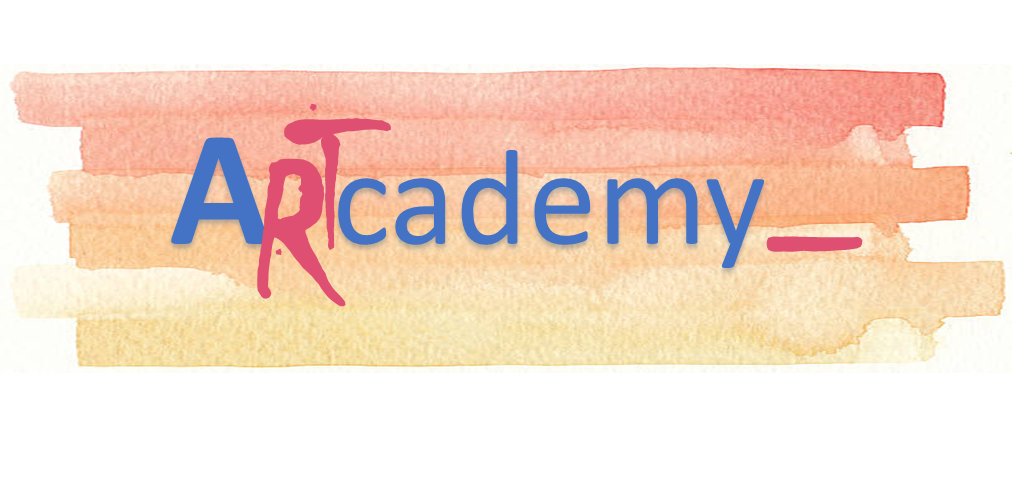 This Project has been funded with support from the European Commission. This publication reflects the views only of the author, and the Commission cannot be held responsible for any use which may be made of the information contained therein.
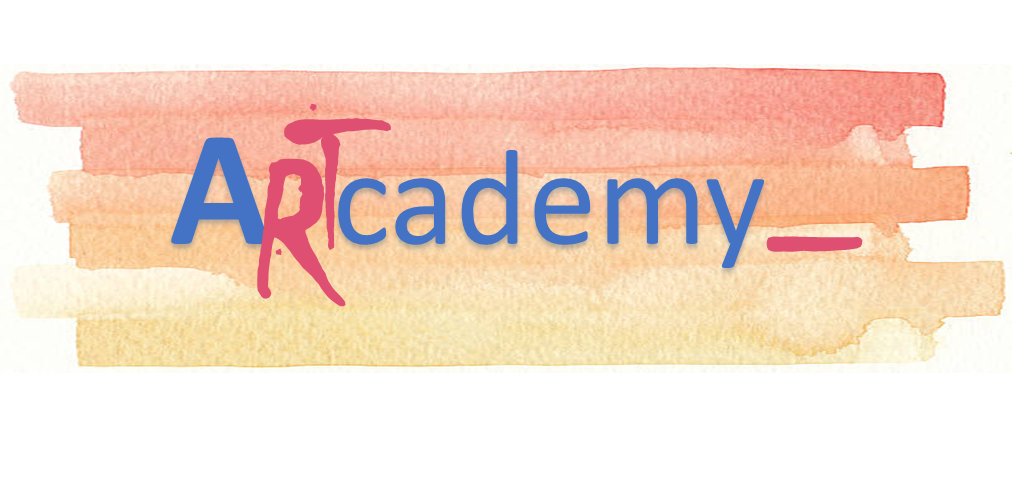 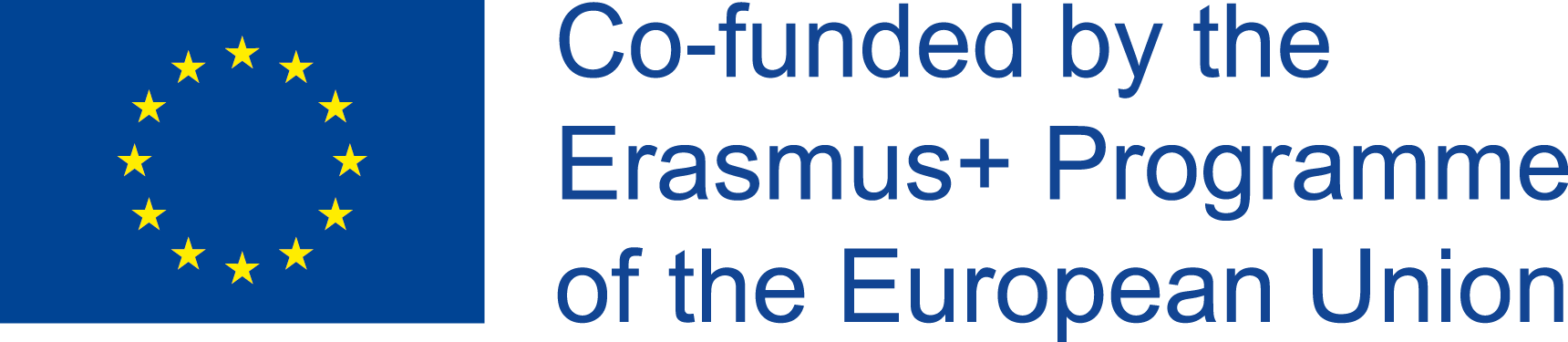 Implement a SEO (search engine optimization) program
Creating a website is pointless if nobody sees it. Implement a SEO (search engine optimization) program.
Some SEO elements are: Metatags, Image metadata, Internal Linking, Site Structure, Appropriate Keywords
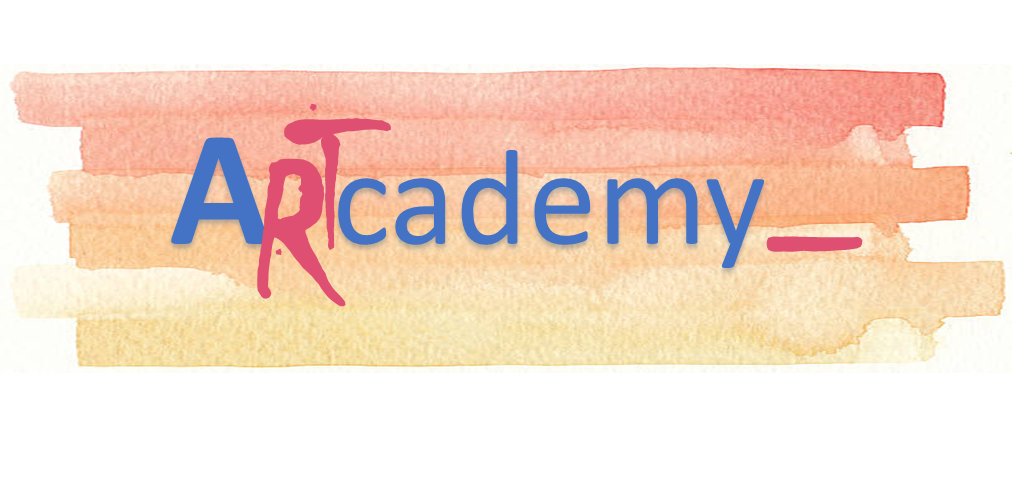 This Project has been funded with support from the European Commission. This publication reflects the views only of the author, and the Commission cannot be held responsible for any use which may be made of the information contained therein.
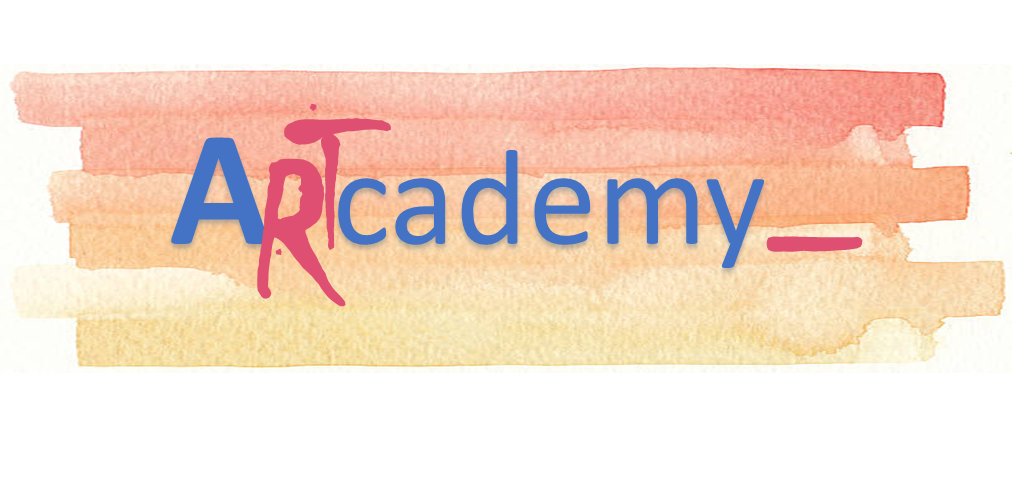 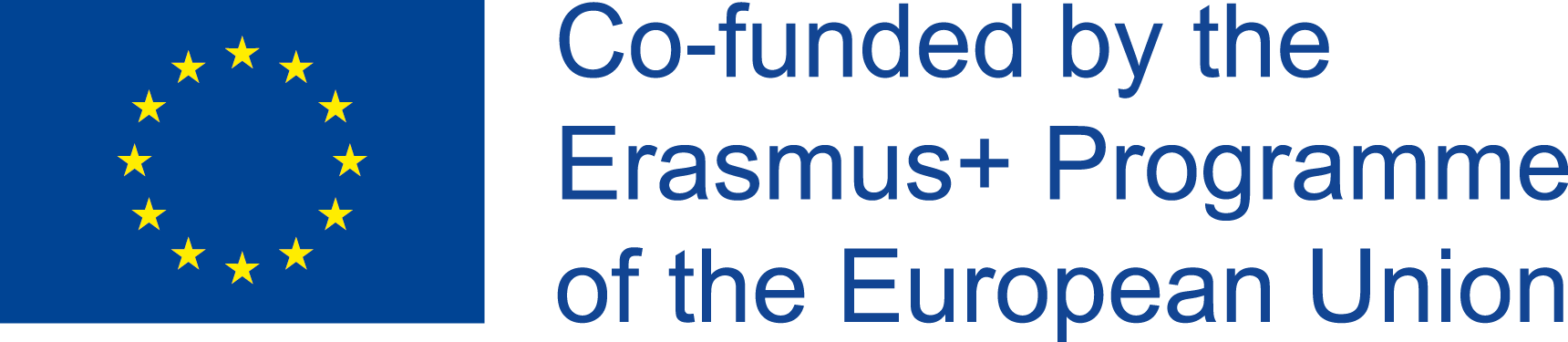 Social networks for business
Creating a new website, it is time to master your communicative skills in order to reach the most diverse public in terms of age, gender, social characteristics and occupations. Sharing different content on each of your social media networks to expand your brand’s reach and add scale to campaigns. 
It is also important to select the most appropriate social networks for your company’s visibility.
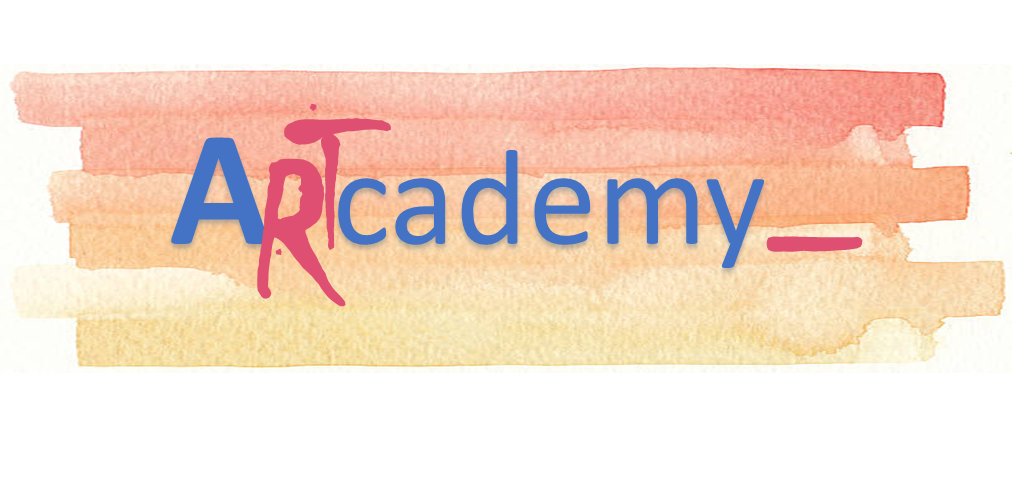 This Project has been funded with support from the European Commission. This publication reflects the views only of the author, and the Commission cannot be held responsible for any use which may be made of the information contained therein.
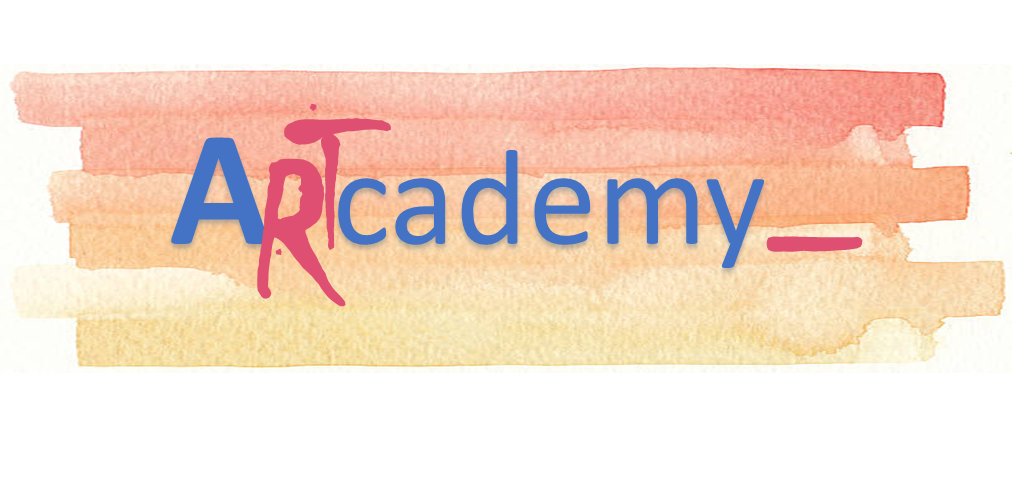 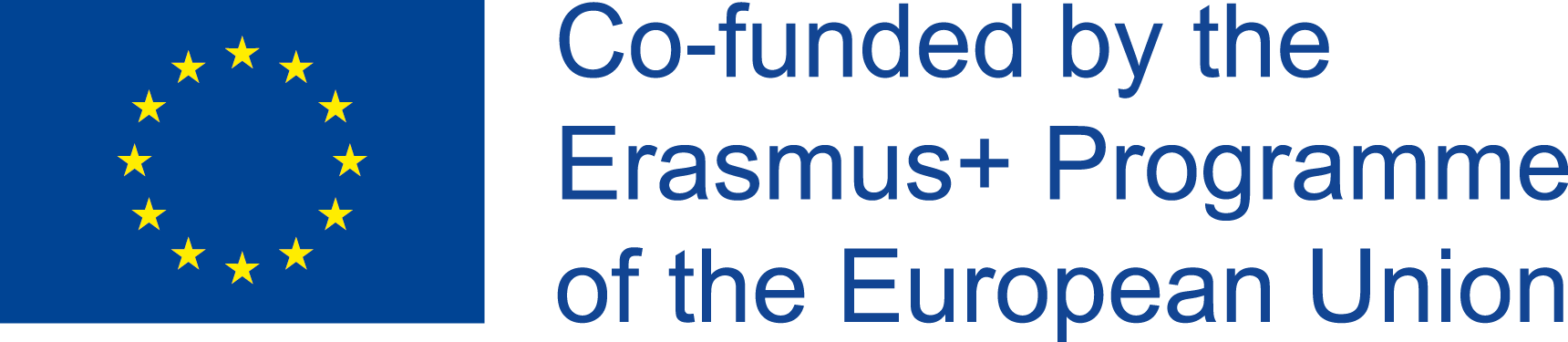 Whatsapp functions for business:
For medium and large business, Whatsapp powers your communication with customers all over the world. In addition to sending and receiving text messages, some interesting functions that could interest you as an entrepreneur are:
Create a business account, chat with customers, reply to questions and advertise your creations real-time.
Create chat groups with your customers to promote new creations, sales, offers etc.
Send photos, videos, voice messages 
Use your image status to publicize your brand image and write an impressive and clear message
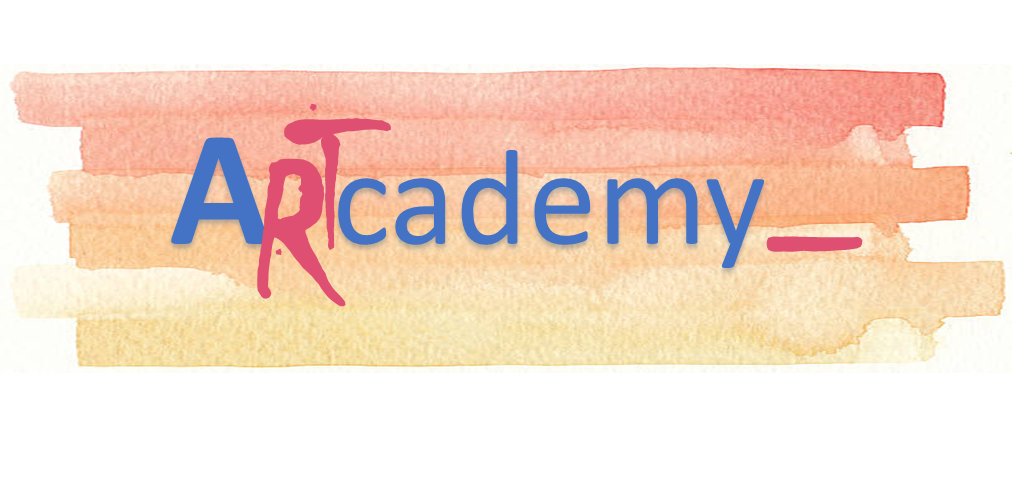 This Project has been funded with support from the European Commission. This publication reflects the views only of the author, and the Commission cannot be held responsible for any use which may be made of the information contained therein.
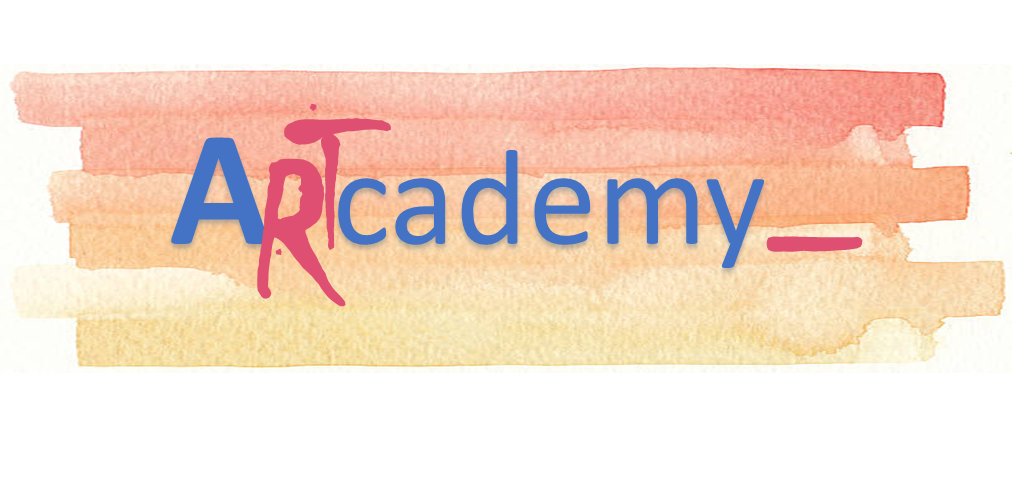 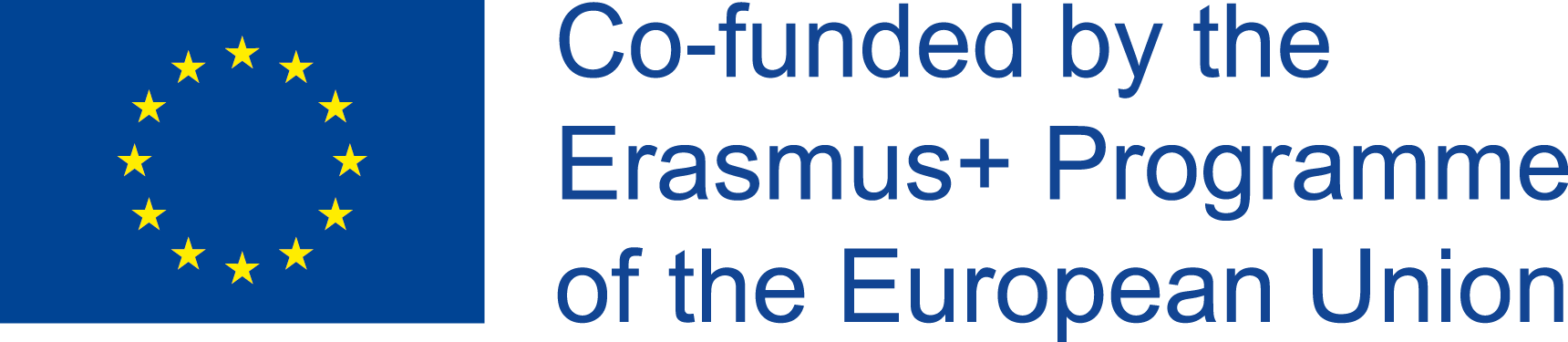 Digital internationalization strategies
When you are about to start importing/exporting you don’t have to think to the farthest market possible because there might be any sort of issues, cultural issues as well.  There are some elements you should be aware of before internationalize your enterprise:
Conditions of sales, import restrictions or duties that could prevent competitiveness 
Payment systems
Logistics 
Customer care and pre and post sales assistance services
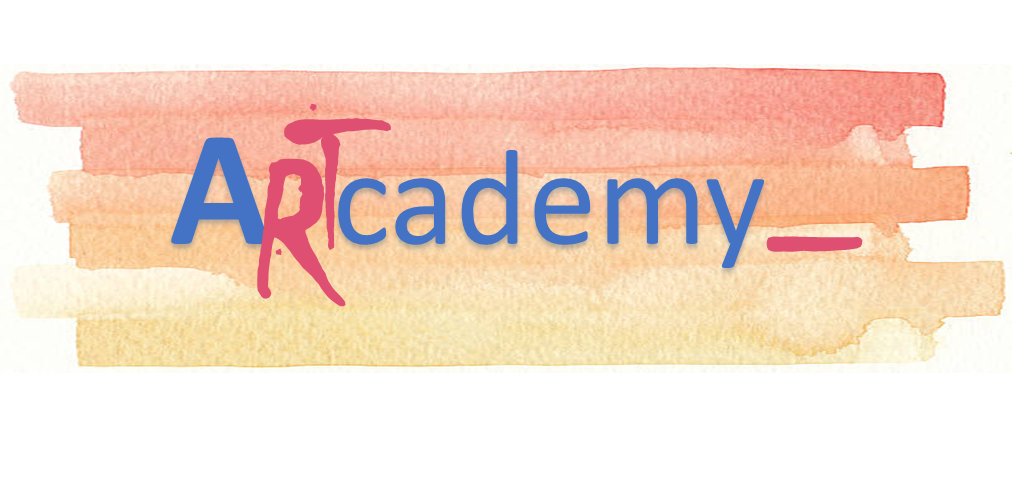 This Project has been funded with support from the European Commission. This publication reflects the views only of the author, and the Commission cannot be held responsible for any use which may be made of the information contained therein.
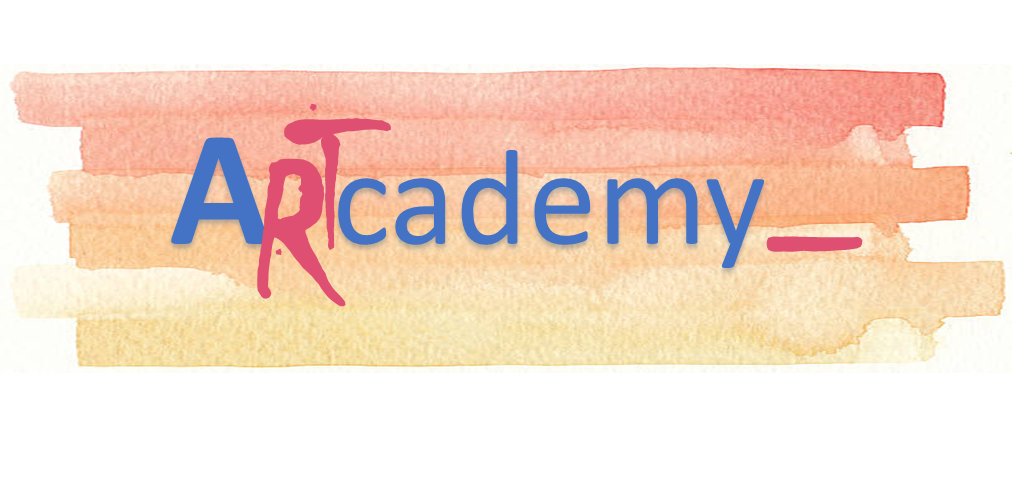 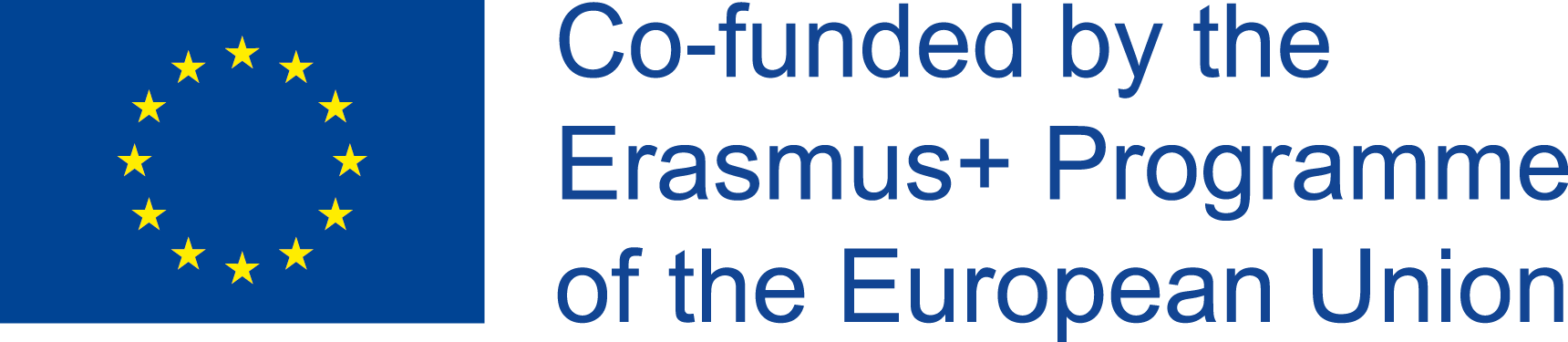 Digital internationalization strategies
Accessing a global audience requires solid methods to guarantee that you are making the most of your efforts. There are some best practices to keep in mind when you are marketing to international consumers over the web:  
Use Analytics to Find Your Audience
Know and Respect Regional Laws and Regulations
 Internationalize Your Website (multilingual versions)
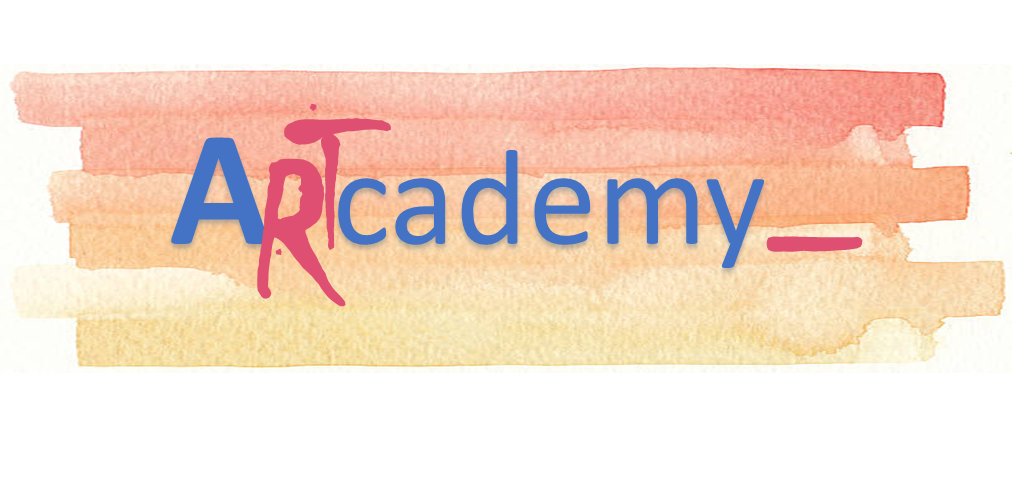 This Project has been funded with support from the European Commission. This publication reflects the views only of the author, and the Commission cannot be held responsible for any use which may be made of the information contained therein.
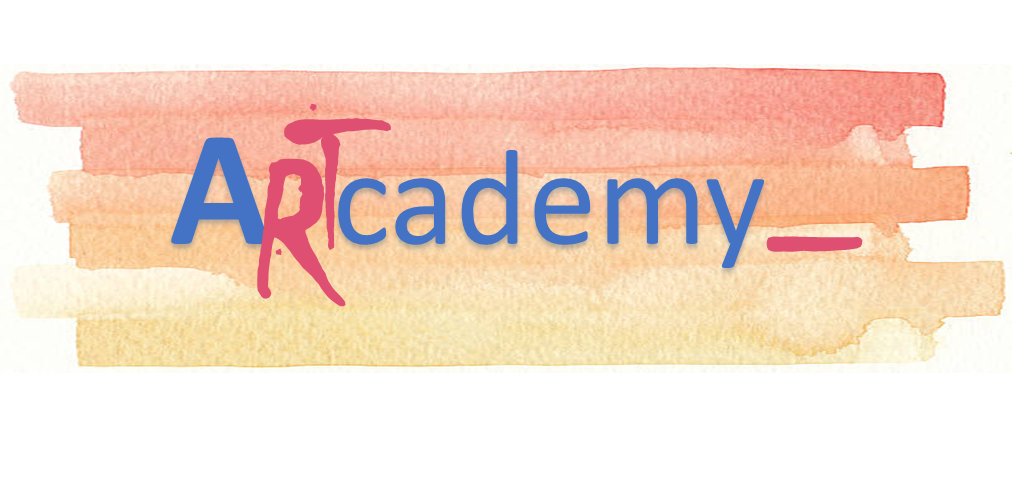 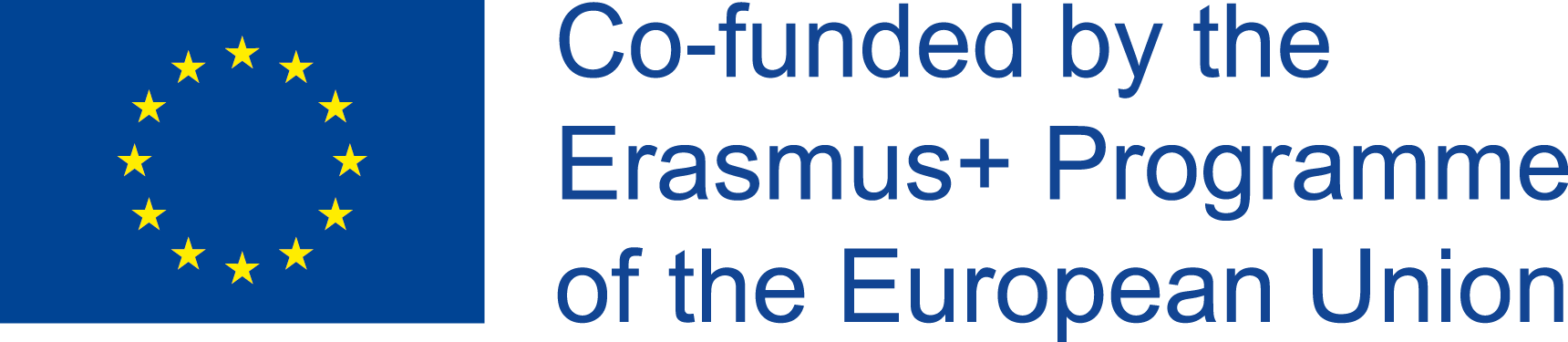 Platforms for the management of contents
It is also necessary to choose a valid platform for the management of content and business procedures. Here is a selection of the best products to launch your business online: WebMatrix 
Flashvortex 
Magento 
OscommerceShopify 
3eTrade
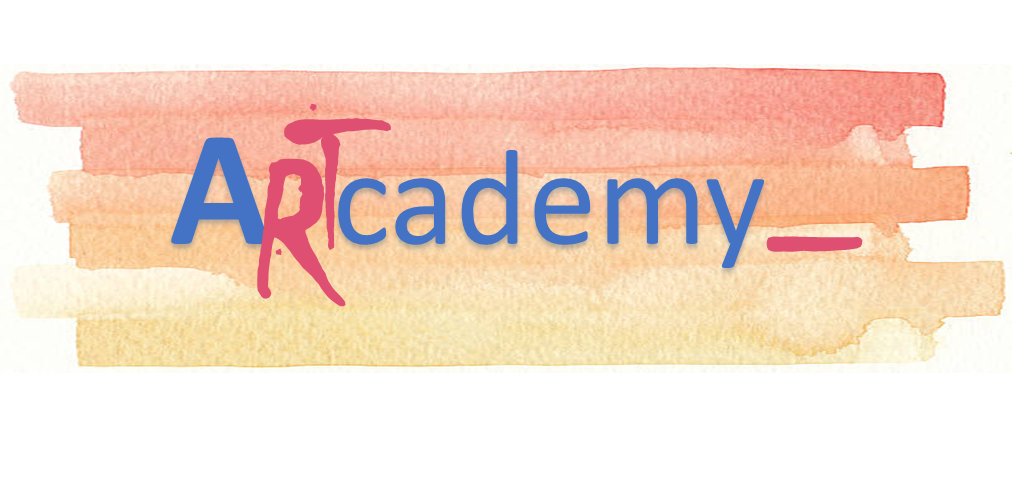 This Project has been funded with support from the European Commission. This publication reflects the views only of the author, and the Commission cannot be held responsible for any use which may be made of the information contained therein.
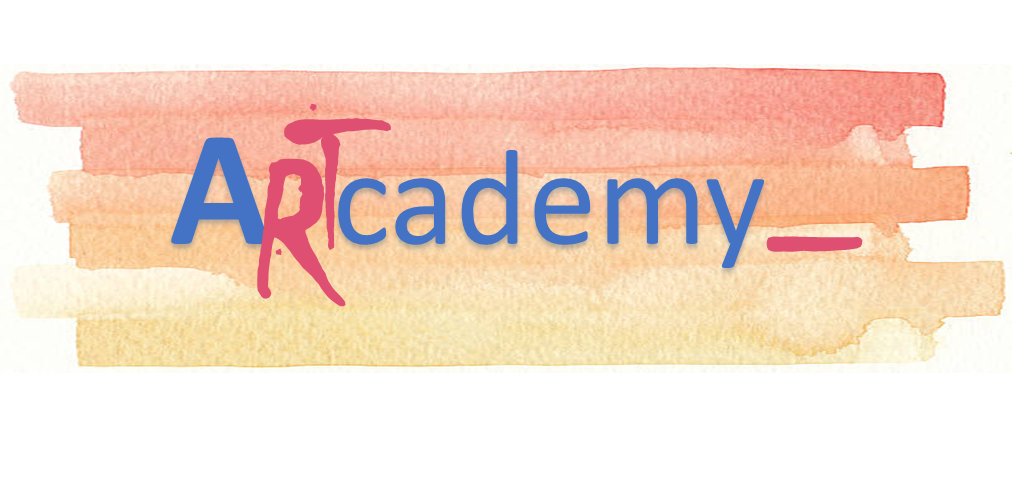 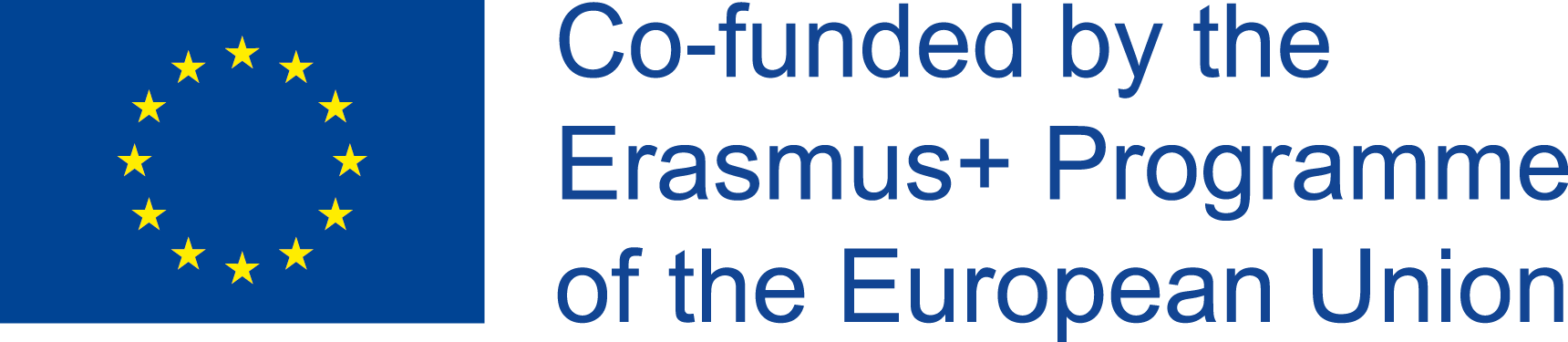 How to store all data?
It is also good to know how it works to collaborate more efficiently with colleagues, improve your security, discover new opportunities and ensure that you stay competitive. You can share link to folders with photos, videos, documents, etc. You can use it as a common workplace for a group of people giving them access to create and edit files within a designated folder. Cloud storage is a data storage service in which the digital data are virtually stored in logical pools. Here is a list of valuable cloud solutions that you can use in your daily life activities:
Google Drive, Dropbox, WeTransfer, OneDrive, MEGA, Mediafire, Zippyshare (https://www.zippyshare.com/) and reep.io (https://reep.io/) 



,
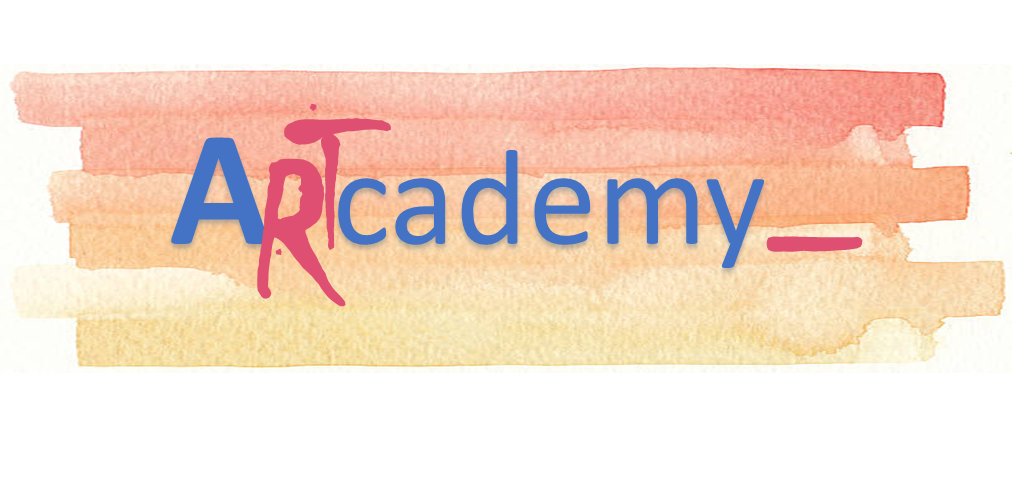 This Project has been funded with support from the European Commission. This publication reflects the views only of the author, and the Commission cannot be held responsible for any use which may be made of the information contained therein.
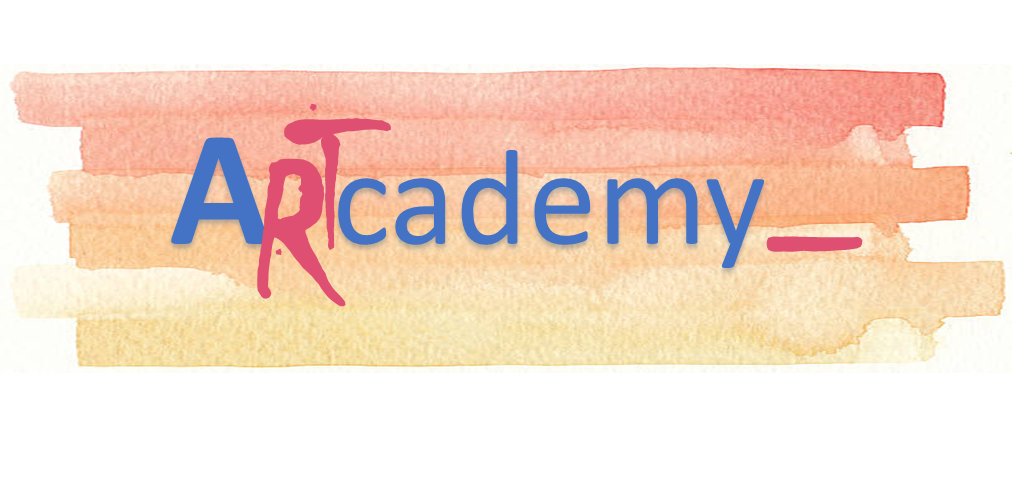 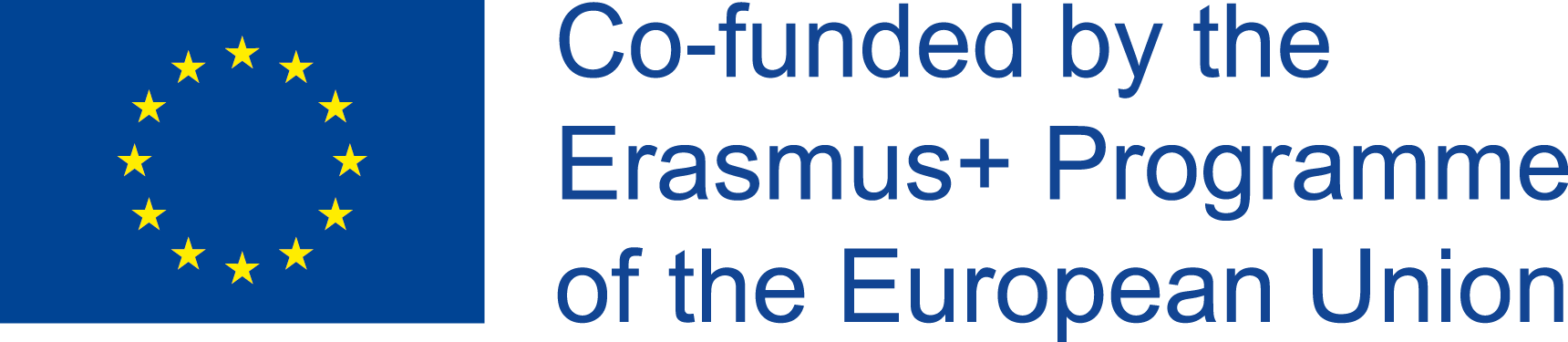 THANKS!